Figure 1. MR images and ventricular volumes (for patients, including areas of gliosis and tissue loss). (A, first row) ...
Cereb Cortex, Volume 15, Issue 5, May 2005, Pages 594–601, https://doi.org/10.1093/cercor/bhh162
The content of this slide may be subject to copyright: please see the slide notes for details.
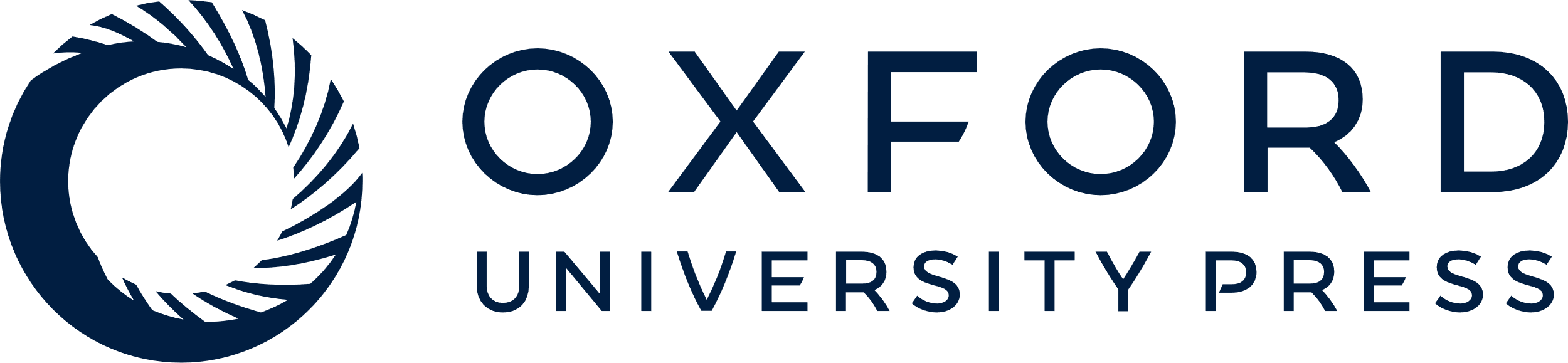 [Speaker Notes: Figure 1. MR images and ventricular volumes (for patients, including areas of gliosis and tissue loss). (A, first row) Images from a term-born control HDI, (B, second row) from a preterm control KRO, and from two patients with PVL of different severity (C, third row, TSA — mild PVL; D, fourth row, SSA — severe PVL). First column: axial T2-weighted MR images (light arrows point to the parieto-occipital PVL); second column: maximum intensity projections (MIP) of the left lateral ventricles (sagittal view), including areas of white matter loss and areas of gliosis; third column: MIP of both lateral ventricles (axial view); fourth column: right lateral ventricle (sagittal view). The displayed volumes were constructed from manual tracings of both lateral ventricles on each patient's brain, after that linear normalization was performed to achieve standard width, height, length, and orientation.


Unless provided in the caption above, the following copyright applies to the content of this slide: Cerebral Cortex V 15 N 5 © Oxford University Press 2004; all rights reserved]